Государственное автономное образовательное учреждение
среднего профессионального образования Республики Крым
«Евпаторийский медицинский колледж»
Современные технологии обучения и методы подготовки младших специалистов в системе среднего профессионального образования.
Мобильные технологии.
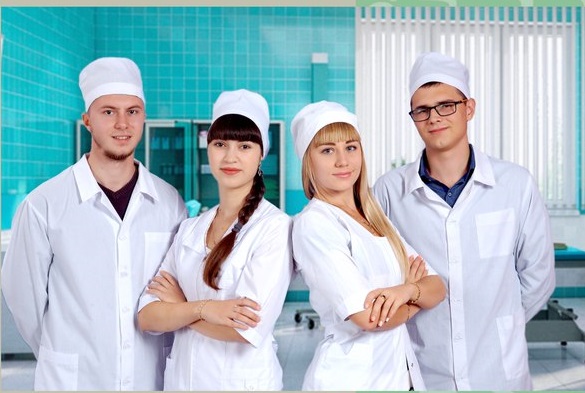 Подготовила: Гончарова А.И., 
преподаватель микробиологии
Мобильные технологии в образовании
В настоящее время в России идет становление новой системы образования, ориентированной на вхождение в мировое информационно-образовательное пространство.
      	Процесс сопровождается существенными изменениями в педагогической теории и практике учебно-воспитательного процесса, поскольку  связан  с внесением корректив в содержание технологий обучения.
      	Таким образом,  возникла необходимость в новой модели обучения, построенной на основе современных информационных технологий, реализующей принципы личностно-ориентированного образования.
Для того, чтобы обучение давало эффект, оно должно быть развивающим и воспитывающим.
   Для этого преподавателю необходимо находить новые возможности в работе, новые технологии в преподавании, подходить  нестандартно к решению  возникающих проблем, находить новые перспективы и выстраивать исключительно неординарный путь к ним.
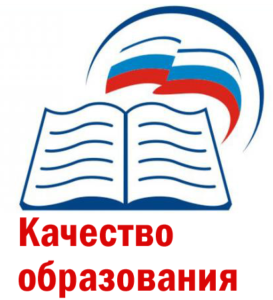 Креативность педагогов, коллективов на сегодняшний день является наиболее значимым фактором развития и совершенствования системы образования в целом и всех его субъектов в отдельности.
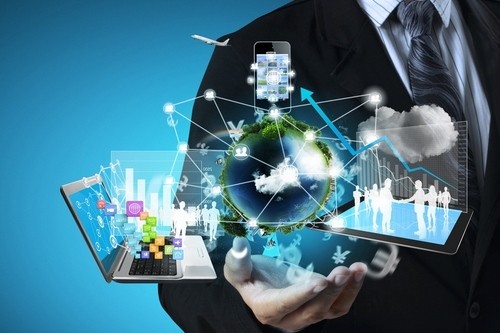 Хотелось бы настоять на идеи, что данный фактор будет ведущим и в ближайшем обозримом будущем.
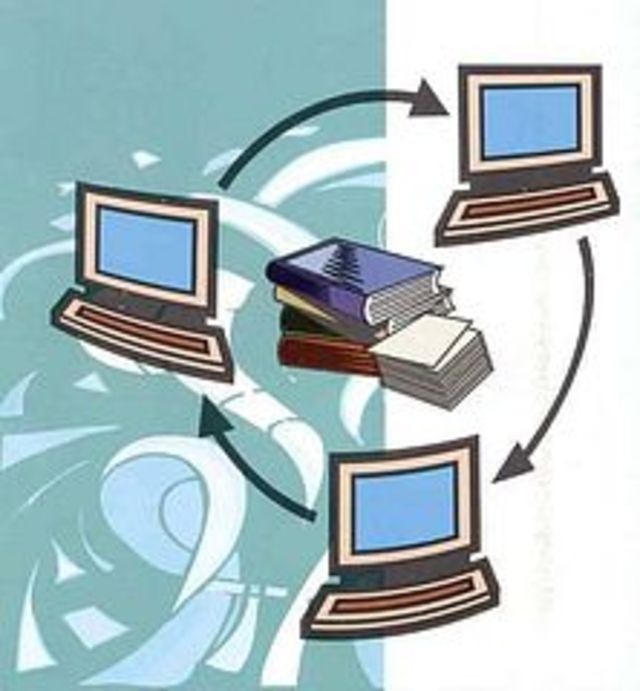 С целью повышения качества образования и повышения интереса студентов к процессу обучения просто необходимо использовать компьютерные технологии.
Мобильные технологии
Несмотря на широкое распространение и доступность мобильных телефонов среди студентов, мобильное обучение слабо распространено в отечественных учебных заведениях, хотя студенты и технически и психологически готовы к использованию мобильных технологий в обучении. 
	Поэтому необходимо  рассматривать новые возможности для более эффективного использования потенциала мобильного обучения.
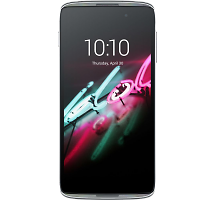 Что же  представляют информационные технологии?
Это различные способы, механизмы и устройства обработки и передачи информации посредством ПК, а также специального ПО, возможностью обмена информацией при помощи сети Интернет и сопутствующего оборудования.
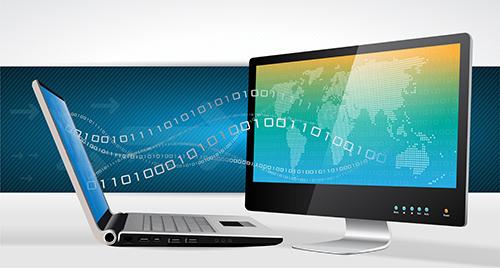 Внедрение новых информационных технологий в учебный процесс позволяет
активизировать процесс обучения
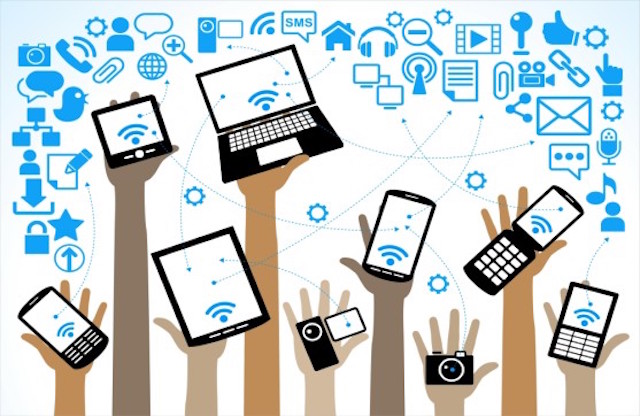 реализовать идеи развивающего обучения
повысить темп занятия
увеличить объем самостоятельной работы обучающихся
Большинство подростков, обучающихся в учреждениях СПО, при подготовке рефератов и другой самостоятельной работы практически не используют  традиционные источники на бумаге. Всю информацию они черпают при помощи различных гаджетов с выходом в сеть Интернет.
книги, учебники, словари, атласы
компьютер, мобильный телефон, планшет
Абсолютно доступные обучающимся
Получать информацию можно везде
Информация в режиме реального времени
Индивидуальный подход к обучению
Мобильное обучение
Сочетает в себе и обучение, и развлечение
Тесное взаимодействие участников учебного процесса
Широкий спектр работы
Одним из таких сервисов является Kahoot (https://getkahoot.com/) – сервис для создания викторин с выбором правильного ответа на мобильных устройствах.
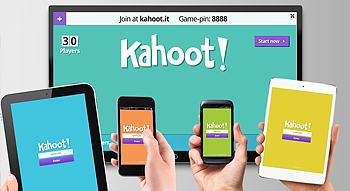 Алгоритм работы в сервисе
1. Создаем опрос (тест) с возможностью добавления фото и видео;
2.Заходим по адресу:https://getkahoot.com/;
3. Даем номер виртуальной комнаты (его генерирует система);
4. Демонстрируем задание через проектор на экран в аудитории;
5. Студенты заходят с мобильных устройств в виртуальную комнату;
6. На экране их мобильных устройств начинает отображаться задание и идет обратный отчет времени;
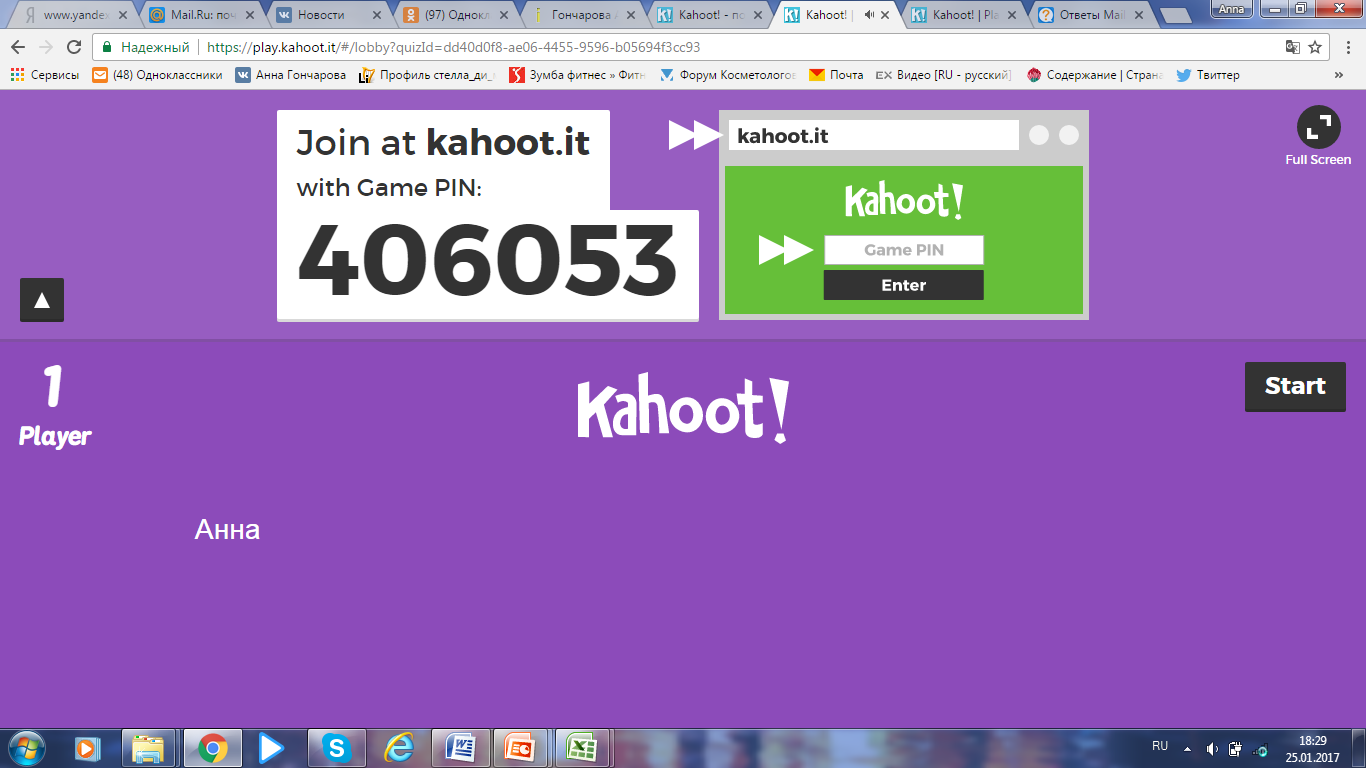 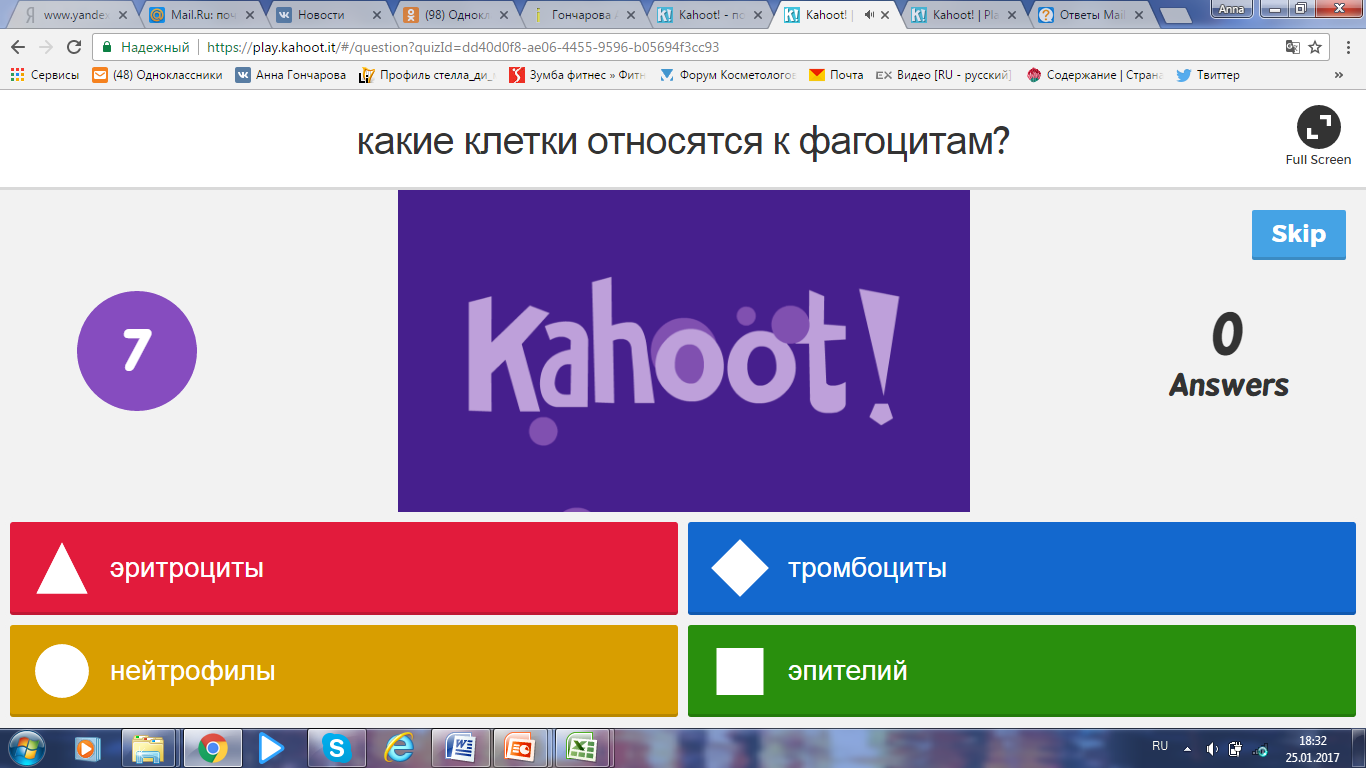 На общем экране после ответа на вопрос появляется рейтинг правильно ответивших. 
 В конце опроса возможно проверить кто и на какие вопросы не ответил или ответил неправильно.
Перспективы
Мобильные устройства и в дальнейшем будут проникать во все сферы нашей жизни, и мобильность станет одним из ключевых требований к учащимся.
	Нетрадиционные формы обучения с помощью мобильной связи обладают огромным потенциалом в таких областях, как медицинское образование, личный контроль здоровья, формирование активной гражданской позиции, экология и изучение иностранных языков.
Одна из главных компетенций XXI века — готовность к переменам и обучению. Мы должны постоянно улучшаться, чтобы соответствовать меняющемуся миру.
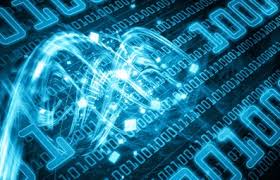 Спасибо за внимание!